Zásady efektivního zapojení e-learningu do výuky
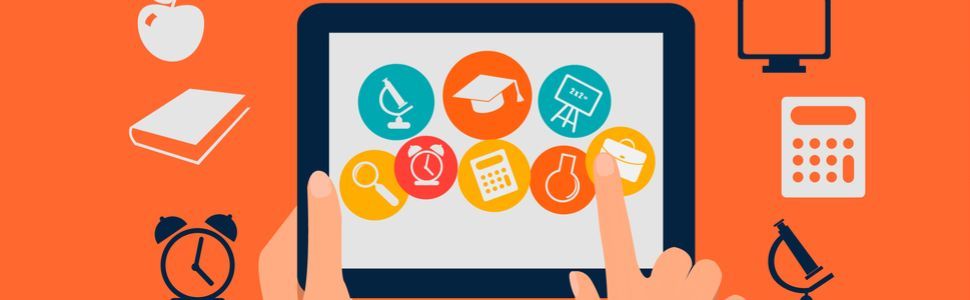 E-learning a jeho specifika
Nejde pouze o implementaci moderních technologií do různých forem vzdělávání, ale o vzdělávací proces, “(...)v němž jsou v souladu s etickými principy používány informační a komunikační technologie pracující s daty v elektronické podobě”. (Zounek & Sudický, 2012)
Nutná technologicko-didaktická znalost obsahu 
Specifika virtuální prostředí
Absence neverbální komunikace, prodlevy v komunikaci
Autoregulační učení studenta, student je veden k větší samostatnosti 
Negativní jevy jako kyberšikana apod.
Často je e-learning chápán jako výuka zprostředkovaná výhradně informačními technologiemi, výuka kombinující prvky e-learningu a prezenční výuky se označuje jako blended learning (smíšené vzdělávání)
Blended learning
“(...) integrace elektronických zdrojů a nástrojů do výuky a učení s cílem plně využít potenciál digitálních technologií v synergii s osvědčenými metodami a prostředky používanými v tradiční (prezenční) výuce.” (Zounek et al., 2016)
Kombinace prvků online a prezenční výuky, je potřeba definovat roli fyzického a virtuálního prostředí a způsob zajištění účasti studentů
Např.: Kurz prezenčního studia s Moodle kurzem, distanční studium
Převrácená třída
Výuka založena na samostatné přípravě studentů online (sledování videotutoriálů, vypracování úloh, sběr informací) a následné prezenční diskuzi a prohlubování vědomostí
Výměna rolí učitele a studenta, důraz na samostatnost studenta a autoregulaci učení (Brdička, 2013)
Dnešní studenti a e-learning
“Digital natives vs. digital immigrants” - všudypřítomné digitální a informační technologie mění způsob hledání informací a preferované formáty vzdělávacího obsahu
Ačkoliv neexistují důkazy, že by celá jedna generace vykazovala jednoznačné preference směrem k využívání informačních technologií, můžeme sledovat tendence dnešních studentů upřednostňovat vizuální zdroje (videa, animace) před textem, jsou zvyklí na rychlý přístup k informacím (hypertexty) a často nejsou dostatečně kritičtí ke kvalitě zdrojů (volně podle  Klement et al., 2017)
Výzkumná zjištění ukazují, že názor a postoj studentů k informačním technologiím je zásadním faktorem ovlivňující efektivitu kurzu (lze zjistit a brát v potaz analýzou potřeb a dotazníkem)
Požadavky na efektivní zapojení e-learningu do výuky
Využívání online nástrojů ve výuce vede studenty k samostatnosti a autoregulaci učení, učitel se ale nemůže zříct odpovědnosti za vzdělávací proces
Online kurz může mít dvě funkce:
Zdroj - online kurz slouží pouze jako úložiště materiálů, šetří čas studentů a materiální náklady
Medium - nejedná se jen o přenos informací, ale studenti se sami podílí na tvorbě vzdělávacího prostředí a jsou vedeni k vlastnímu kritickému posouzení informací (Zounek et al., 2016)
→ efektivita online interaktivního kurzu může být zajištěna, pokud učitel splní následující požadavky:
Informovanost
Studenti musí být informováni o požadavcích na splnění kurzu, termínech a o používaných nástrojích a způsobech komunikace a interakce. Tyto informace by se neměli v průběhu kurzu měnit a měly by být jednoduše dostupné všem účastníkům kurzu.
Moodle: Popisek, stránka
2. Monitorování průběhu
Učitel musí mít přehled o tom, co se v online kurzu děje, zda studenti plní činnosti, zda někde vyvstaly otázky, nebo se rozpoutala diskuze.
Moodle: Sledování aktivity, diskuzní fóra, zasílání upozornění
3. Dostupnost
Učitel musí být k dispozici studentům a reagovat na jejich podněty a dotazy tak, aby online kurz nevypadal jen jako statické úložiště studijních materiálů. Student si musí uvědomovat přítomnost vyučujícího v rámci online kurzu. 
Moodle: Chat, e-mail, diskuzní fórum, zprávy
4. Aktivní role
Učitel musí být schopen přebírat podle potřeby hned několik rolí: rádce, správce, provokatér, facilitátor, motivátor, moderátor apod. Většina těchto rolí implikuje samostatnost studentů a přenos odpovědnosti za proces učení na studenty, zatímco učitel studenty procesem provádí a zajišťuje vhodné podmínky.
Moodle: Interaktivní moduly jako slovník, databáze a wiki
5. Technická podpora
Učitel musí být připraven pomoci studentům s technickou stránkou online kurzu, předvídat možné problémy a najít jejich řešení. Zde by měla hrát svou roli domácí vzdělávací instituce zajišťující technickou podporu.
6. Zpětná vazba
Je nutné zajistit konzistentní zpětnou vazbu bez zbytečně dlouhých prodlev.
Ve většině modulů Moodle lze nastavit okamžitou nebo opožděnou zpětnou vazbu, ta může obsahovat buď jen řešení úlohy, nebo i doplňující informace. Zpětná vazba může být personalizována skrze komunikační kanály.
Moodle: Testování, přednáška, hodnocení vložených úkolů a příspěvků
7. Reflexe
Každá činnost v kurzu i kurz samotný musí být řádně vyhodnocen. Míra aktivity studentů a jejich zapojení do tvorby vzdělávacího prostředí by měla být úměrná prostoru, který student dostane k evaluaci kurzu a konstruktivní kritice.
Moodle: Dotazník, dotazování, diskuzní fórum
Závěr
Před začátkem kurzu je nezbytné si určit nejen učební cíle, ale i definovat, jakým způsobem (jakými nástroji, prezenčně či online) zajistíme následující klíčové aspekty výuky:
Komunikace (komunikační kanály)
Distribuce (distribuce materiálů, odevzdávání úkolů apod.)
Spolupráce (interaktivní součinnost studentů)
Evaluace (hodnocení, reflexe, zpětná vazba)
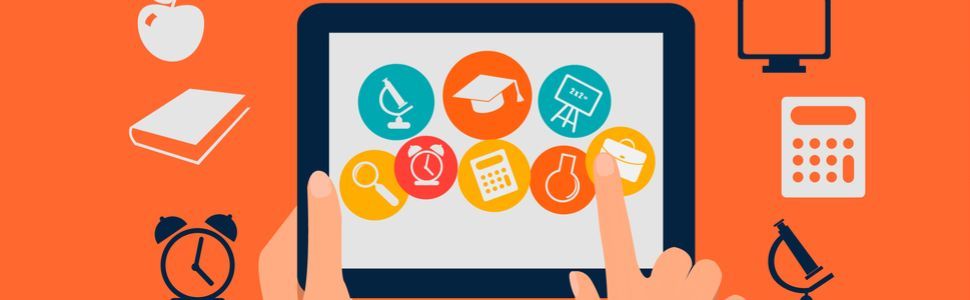 Děkuji za pozornost
Zdroje
BRDIČKA, Bořivoj. Má převrácená třída smysl. Metodický portál RVP, 2013.
KLEMENT, Milan, et al. ICT nástroje a učitelé: adorace, či rezistence?. Univerzita Palackého v Olomouci, 2017.
ZOUNEK, Jiří; SUDICKÝ, Petr. Učení (se) s online technologiemi. Praha: Wolters Kluwer ČR, 2012.
ZOUNEK, J., JUHAŇÁK, L., STAUDKOVÁ, H., POLÁČEK, J. (2016). E-  learning, Učení se s digitálními technologiemi, Wolters Kluwer,   Praha.